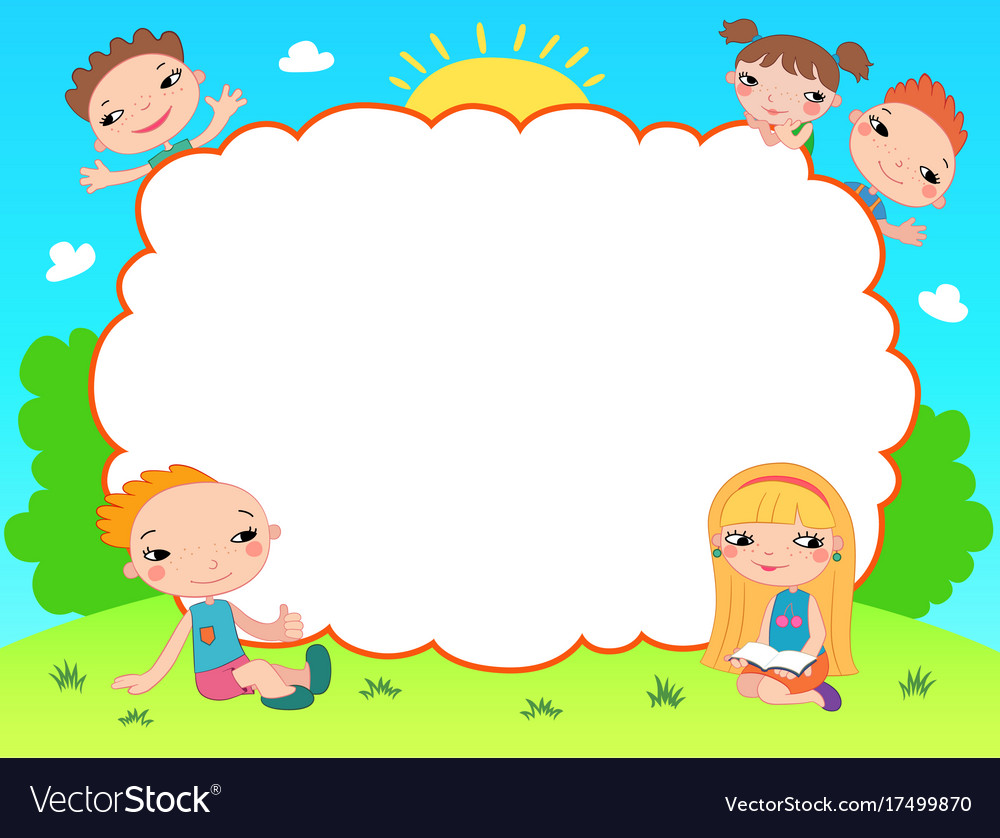 CHÀO MỪNG CÁC CON ĐẾN VỚI TIẾT TOÁN
Con bao nhiêu củ cà rốt?
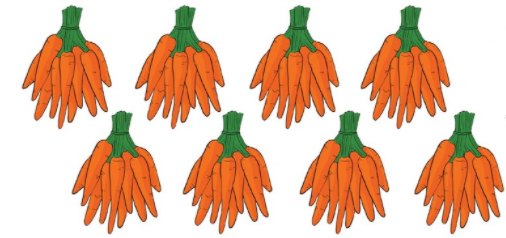 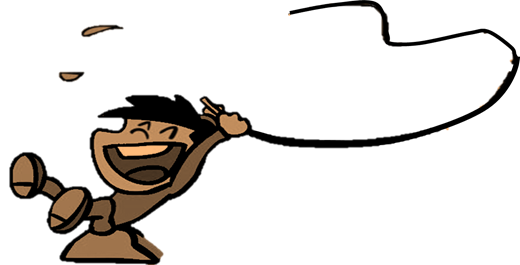 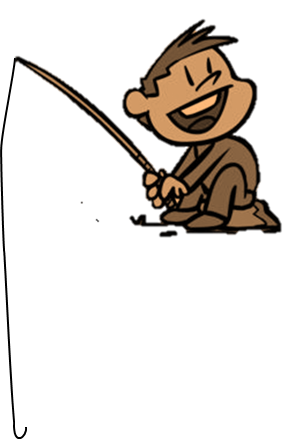 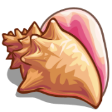 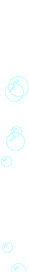 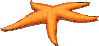 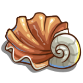 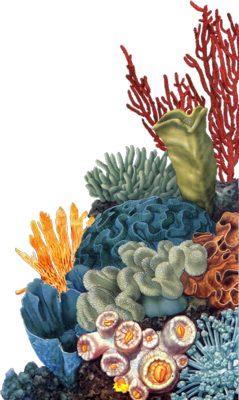 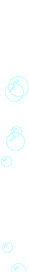 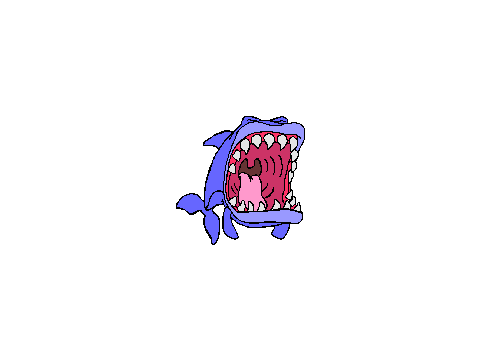 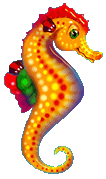 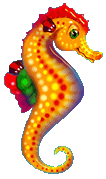 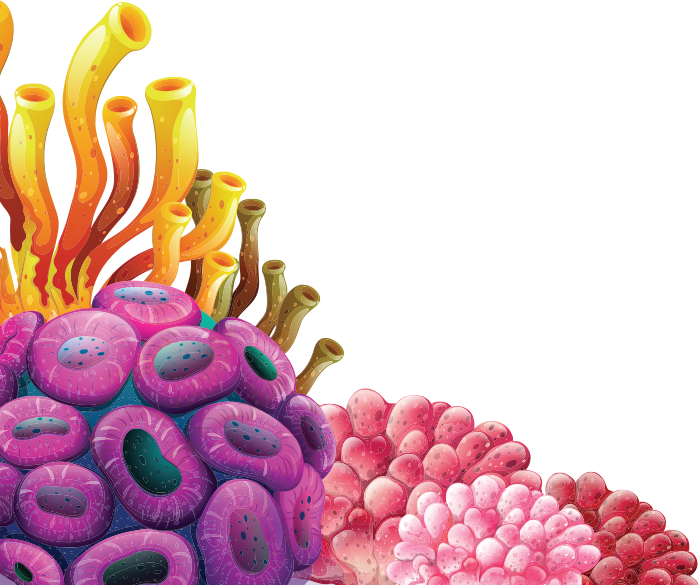 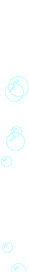 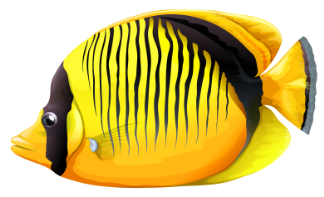 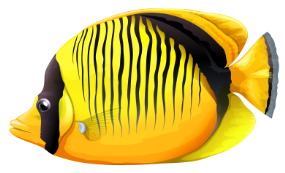 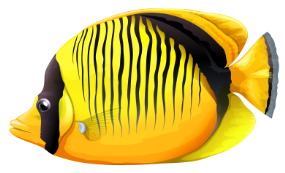 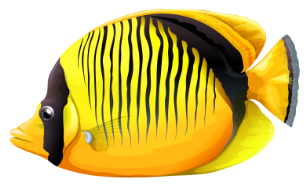 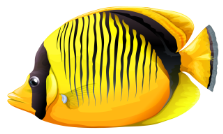 1
70
90
60
80
Có bao nhiêu quả trứng
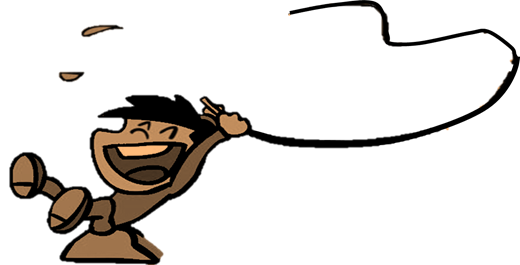 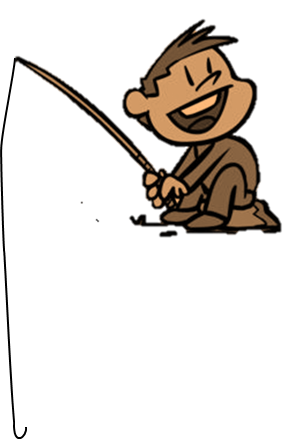 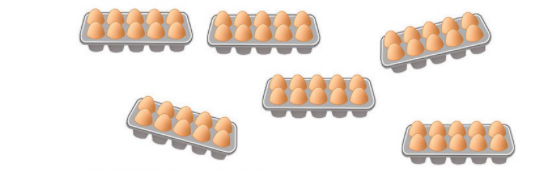 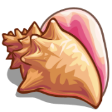 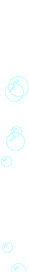 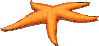 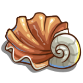 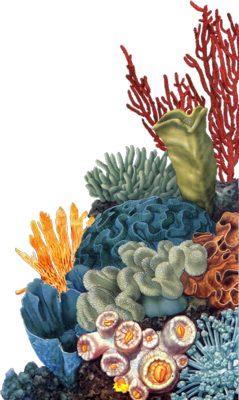 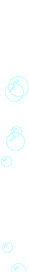 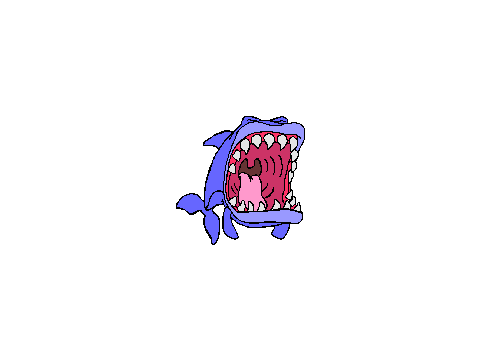 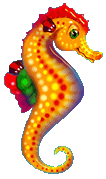 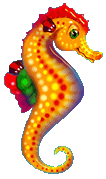 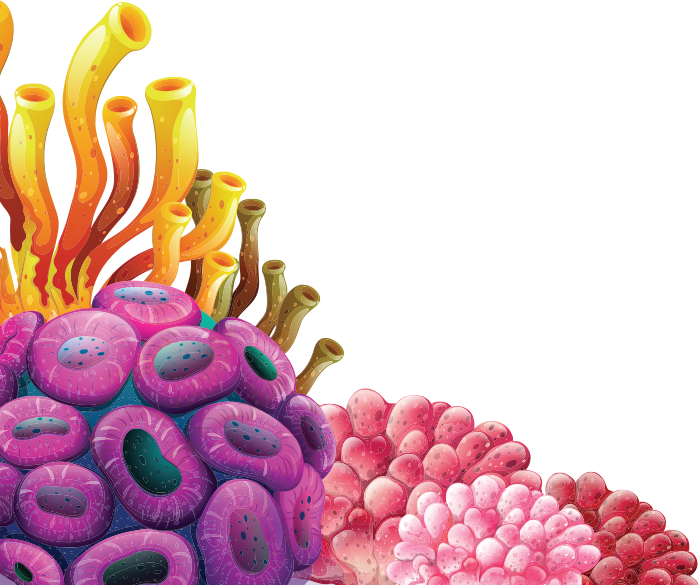 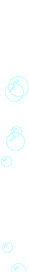 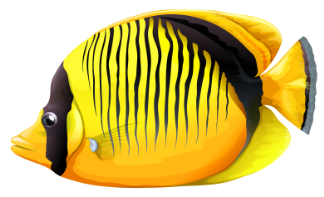 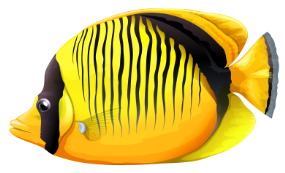 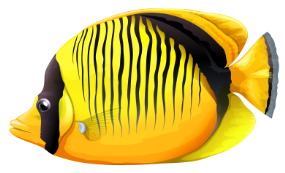 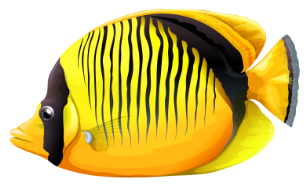 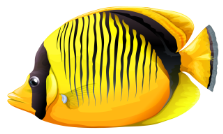 2
50
40
30
60
Có bao nhiêu chiếc chìa khóa?
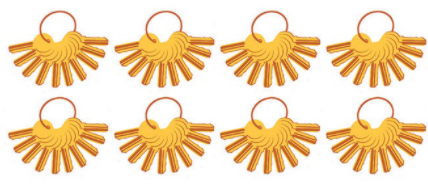 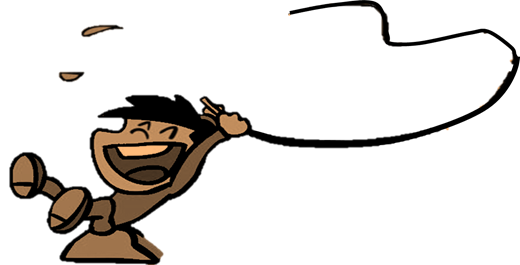 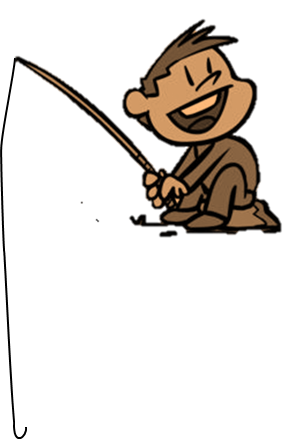 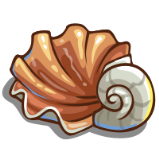 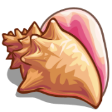 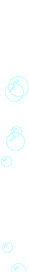 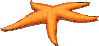 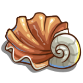 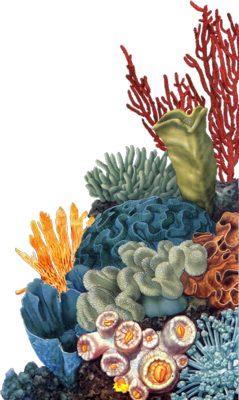 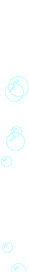 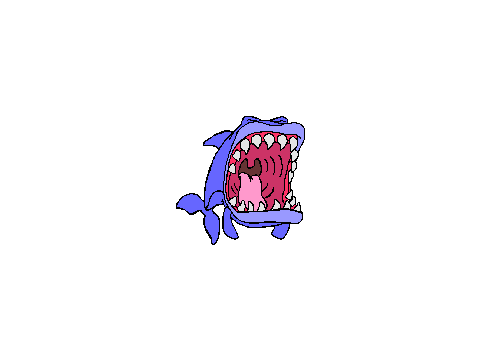 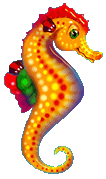 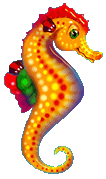 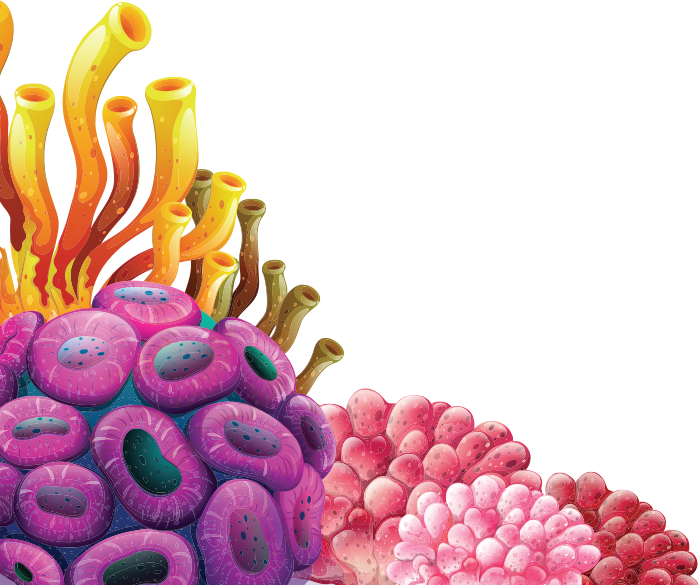 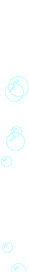 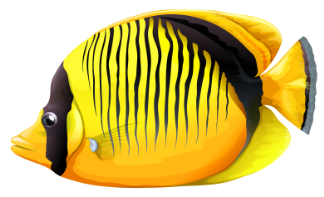 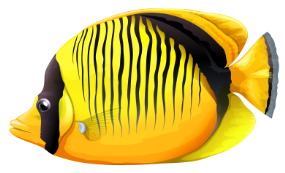 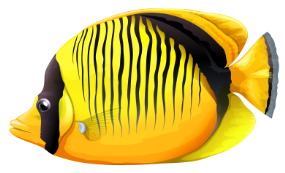 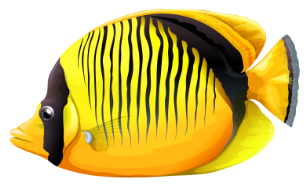 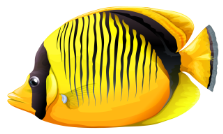 4
60
70
50
80
Chục và đơn vị (2 tiết)
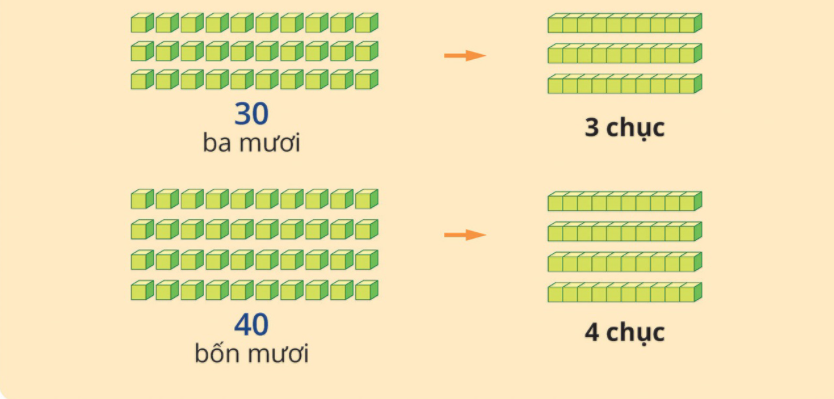 Có 6 chục que tính
Có 8 chục cái bát
20
40
50
60
80